Лекція 2. Ч.1
Змістовний модуль 2. Дидактика

Тема 2. Дидактика – теорія освіти й навчання
План
Поняття дидактики, її предмет та функції. 
Основні категорії дидактики.
Історія становлення та розвитку дидактики. 
Зв'язок дидактики з іншими науками та конкретними методиками.
Особливості структури теорії навчання.
Дидактика
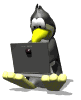 Галузь педагогіки
про теорію
навчання і 
освіту людини
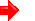 Дидактика (грец. didaktikos - повчальний) – галузь педагогіки, яка вивчає теорію освіти і навчання, його закономірності, функції, категорії, форми і методи.
Об’єктом дидактики
 є педагогічні явища і факти навчального процесу в їх конкретно-історичному розвитку і взаємодії з вихованням, а кінцевою метою – створення ефективної, науково обґрунтованої системи навчання.
 є навчання як особливий вид діяльності, яка спрямована на передавання наступним поколінням соціального досвіду, його творче відтворення, тобто викладання (діяльність учителя) і учіння (пізнавальна діяльність учня) існують в єдності.
Об'єкт дидактики
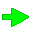 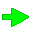 учіння
навчання
Передача підростаючому поколінню
соціального досвідуйого засвоєння,
творче відтворення.
Предметом дидактики 
 є зв’язок викладання й учіння, їх взаємодія.
 є процес створення і функціонування системи дійсних відносин учнів у навчальному процесі, керування цим процесом з боку вчителів, самих учнів, коли учень не тільки об’єкт навчання, а й суб’єкт.
Предмет дидактики
звязок між
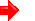 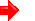 Викладанням
Учінням
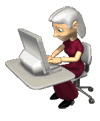 Діяльність
учителя
Діяльність 
учнів
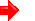 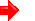 Головним предметом дослідження дидактики 
є сутність процесу навчання як двох взаємопов’язаних видів діяльності (педагогічної діяльності вчителя і навчально-пізнавальної діяльності учнів), а саме: методологічні основи, принципи, методи, організаційні форми і засоби цієї діяльності.
Основні дидактичні категорії
методи
навчання
прийоми
освіта
знання
Засоби
навчання
Форми 
навчання
вміння
Функції 
навчання
Принципи і 
правила
навчання
навички
Зміст дидактики
 охоплює відповідь на такі питання як:
 об’єкт і предмет навчання, його мета, функції і завдання;
 зміст навчання і освіти як багатокомпонентне дидактичне явище;
 логіка і структура навчального процесу;
 закони, закономірності, принципи і правила навчального процесу;
 методи, прийоми, засоби і форми навчального процесу;
 індивідуалізація і диференціація навчання, виховання і розвиток учнів;
 особистісно-орієнтоване навчання та ін.
Основні функції дидактики:
 теоретична (діагностична, прогностична), яка передбачає обґрунтування, систематизацію та узагальнення педагогічного досвіду, закономірностей і механізмів розвитку особистості в процесі навчання;
 практична (нормативна, інструментальна), яка полягає в розробленні проекту педагогічної діяльності, змісту, методів, форм навчання відповідно до поставлених дидактичних цілей.
Дидактична теорія постійно розвивається. 
На сучасному етапі перед дидактикою постають такі завдання:
обґрунтувати і конкретизувати принципи організації навчання, шляхи і засоби розвитку пізнавальної самостійності, активності, ініціативи учнів;
визначити критерії добору і способи конструювання основних компонентів змісту освіти у зв'язку зі значним перевантаженням навчальних програм і підручників складним і другорядним матеріалом;
дослідити функції і структуру методів і форм навчання;
обґрунтувати міжпредметні та внутрішньо предметні зв'язки для актуалізації опорних знань, їх систематизації, формування навчальних і практичних навичок;
забезпечити збалансованість соціальних і особистісних цілей у процесі навчання;
розробити нові технології навчання, засобів навчання.
До розділів дидактики відносяться:
Зміст освіти
Процес навчання
Методи навчання
Форми організації навчання
Принципи навчання
Контроль за навчальною діяльністю
Діалектичний звязок 
категорій дидактики
Функції
Знання
для чого?
чому?
Шлях 
отримання
Уміння
Навчання
Освіта
як?
на якій 
основі?
Методи,
засоби,
прийоми
Навички
Принципи,
правила навчання
Дидактичні категорії – найбільш загальні і фундаментальні поняття, які відображають суттєві властивості і відношення навчального процесу.
КАТЕГОРІЇ ДИДАКТИКИ
Навчання
 це передача суспільно-історичного досвіду підростаючим поколінням з метою підготовки їх до життя і праці.
 це вид людської діяльності і процес оволодіння знаннями, уміннями і навичками, що потребують інтелектуальних, емоційно-вольових і фізичних зусиль людини.
Викладання
 – організація та управління навчально-пізнавальною діяльністю учня з боку вчителя по засвоєнню учнем знань, умінь та навичок, по розвитку і вихованню учня.
– діяльність учителя в процесі навчання.
Учіння 
передбачає сприймання учнем навчальної інформації, осмислення та розуміння її, запам’ятовування та оволодіння уміннями й навичками, способами дій по застосуванню теоретичних знань на практиці, в різних життєвих ситуаціях.
процес навчальної діяльності учня, в якій він оволодіває системою знань, способами їх пошуку, здобуває індивідуальний досвід пізнання, збагачує власний досвід спілкування. Учіння перебуває у центрі навчання, забезпечує формування особистості.
Навчальна діяльність – це діяльність, спрямована на засвоєння знань, умінь, навичок на різних рівнях (емпіричному, теоретичному, практичному) та досвіду пізнання (оволодіння способами здобуття знань, способами навчальної роботи тощо).
Знання 
 це перевірені суспільною практикою факти, положення, судження про зв’язки і закономірності в розвитку явищ природи, суспільства, людського мислення і життя.
 провідний елемент освіти, що є результатом засвоєння інформації і виявляється у поняттях, судженнях, умовиводах, концепціях, теоріях.
Уміння  
це здатність людини свідомо виконувати певну дію на основі знань (розумову, фізичну, трудову, мовленнєву тощо).
здатність свідомо виконувати певні дії на основі сформованих знань, навичок, набутого досвіду.
Навичка 
це діяльність, що виконується учнем безпомилково і  без участі свідомості й волі; це уміння виконувати певну дію механічно, не замислюючись над цим. 
навчальні дії, які внаслідок багаторазового виконання набувають автоматизованого характеру.
Освіта 
 це процес і результат засвоєння людиною певної системи теоретичних знань з основ наук про природу, суспільство, людину, її мислення, місце в природі і суспільстві, а також оволодіння нею сукупністю відповідних практичних способів дій (умінь та навичок), необхідних людині незалежно від роду її діяльності.
 це єдність процесу і результату передачі молодшому поколінню узагальненого досвіду, накопиченого людством. 
 це процес акумуляції суспільного досвіду кожним конкретним індивідуумом, а відтак – процес його розвитку, тобто процес і результат розвитку суб’єктивних сутнісних людських сил і можливостей..
 цілеспрямований процес і результат оволодіння учнями системою наукових знань, пізнавальних умінь і навичок та формування на цій основі світогляду, моральних якостей.
Самоосвіта - освіта, яка набувається у процесі самостійної роботи без проходження систематичного курсу навчання в стаціонарному навчальному закладі.
Розвиток – це незворотна, певним чином спрямована і закономірна зміна матеріальних та ідеальних об’єктів, 
що приводить до виникнення нової якості.
Дидактичні закономірності – суттєві, необхідні зв'язки 
між процесом навчання і соціальними процесами, а також 
зв'язки внутрішнього характеру (між метою і змістом, формами навчання тощо).
Принципи навчання – вимоги, основні положення щодо 
змісту, організації і методів навчання, дотримання яких забезпечує оптимальне функціонування навчання.
Мета навчання – ідеальне передбачення кінцевих 
результатів навчання; те, до чого прагнуть учитель та учні
Виховна функція передбачає формування світогляду, 
моралі, естетичної культури учнів.
Розвивальна функція забезпечує розвиток мови, мислення, пам'яті, творчих здібностей, рухової та сенсорної систем. 
Навчальні завдання конкретизують основну дидактичну мету через передбачення проміжних результатів навчання. 
Методи навчання – упорядковані способи взаємопов'язаної діяльності вчителя й учнів, спрямовані на розв'язання навчально-виховних завдань.
Мотивація – система мотивів, або стимулів, яка спонукає людину до конкретних форм діяльності або поведінки.
Потреба – стан особистості, який виражає залежність від об'єктивного змісту умов її існування і розвитку. 
Інтерес – форма прояву пізнавальної потреби, що забезпечує спрямованість особистості на усвідомлення цілей діяльності і сприяє орієнтації, ознайомленню з новими фактами, глибшому відображенню дійсності. 
Отже, дидактичні категорії формують систему, що відтворює об'єктивну взаємозалежність загальних способів відношення людини до дидактичного процесу.
Паростки дидактики
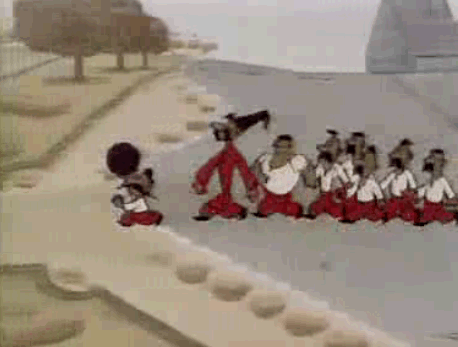 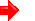 З народної педагогіки
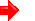 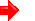 “ Умій дитину 
народити – 
умій і  навчити. ”
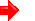 “ Вік живи   - 
вік учись”
“ Знання
робить життя
красним ”.
Братські школи
України і Білорусії
Школи Східної 
Європи
З'являються:
Наукове обгрунтування
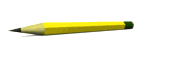 Закономірності
принципи,
методи і
форми навчання
Ян Амос Коменський
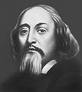 Наукове обгрунтування
Велика
 дидактика

1657 р.
Вперше:
Наукове  тлумачення
попередніх надбань
педагогів - практиків
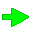 Підходи 
Системний підхід
Він забезпечує можливість розробляти цілісні інтеграційні моделі, виявляти основні функції, елементи, компоненти, їх зв'язки і відношення, системотвірні фактори та умови функціонування у статичному і динамічному аспектах.
Основні дидактичні
 концепції
Дидактична концепція – система поглядів
на процес навчання.
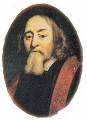 Ян Амос
Коменський

(засновник)
Традиційна дидактична 
концепція
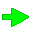 викладання
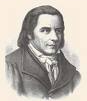 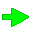 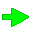 Відіграє стрижневу 
роль
Йоган Генрих
Песталоцці
Й. Ф. Гербарт (+)
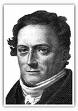 Переосмислив  класно – урочну систему.
Створив “ нову наукову систему педагогіки ”.
Мета   школи
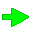 Формування
інтелектуальних умінь
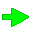 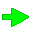 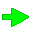 Формування 
теоретичних знань
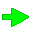 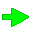 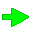 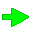 Формування понять,
уявлень
У учнів
виникають 
інтереси:
емпіричний,
умоглядний,
естетичний
симпатичний,
соціальний
Структурні
елементи 
навчання:
1) виклад,
2) розуміння,
3) узагальнення,
4) застосування
Увів принцип навчання, 
що виховує.
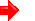 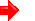 Тісне поєднання знань 
з розвитком почуттів, волі
характеру і розуму
Теорія 
        Й. Ф. Гербарта 
                  (+)
Визначив структурні елементи навчання;

Організував і систематизував діяльність учителя;

Здійснив психологічний аналіз ступенів навчання.
Теорія 
        Й. Ф. Гербарта 
                   (-) 
Вербалізм, книжність;
Інтелектуалізм,
Відірваність від потреб дитини і життя;
Передавання готових знань без залучення дитини до розумової активності;
Авторитаризм;
Пригнічення самостійності учня;
Негнучку схему уроку.
Педоцентрична дидактика
Прогресивістська,
реформаторська,
навчання шляхом роблення
Прогресивістська,
реформаторська,
навчання шляхом роблення
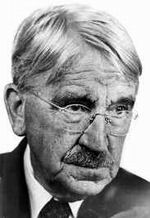 Побудова процесу навчання
виходячи з потреб, інтересів
і здібностей дитини
Мета шкільного навчання
Д. Дьюї
(1859 - 1952р.р.)
Розвиток загальних і розумових 
здібностей,
різноманітних умінь дітей
Концепція повного акту
мислення
Людина мислить тоді,
коли зустрічається з труднощами
Етапи повного акту мислення мислення
Педоцентрична дидиктика
Педоцентрична дидиктика
Педоцентрична дидиктика
Проблемне 
навчання
Наступні 
спостереження,
експерименти
Відчуття трудності;
вияв і визначення її
Висування замислу
вирішення
Формулювання 
висновків
Негативне
Позитивне
Правильно побудоване 
навчання повинно:
 бути проблемним;
 мати самостійний, природний
спонтанний характер;
будується не у виді викладу,
заучування і відтворення 
готових знань,
а у вигляді відкриття.

Учні отримують знання у 
ході власної спонтанної 
діяльності


“ навчання шляхом 
роблення ”
1.Дьюї і послідовники більше
спирались на спонтанні
інтереси і ситуативну 
активність учнів.
2.Навчальні програми
 визначали лише загальні
контури освіти.
Деякі навчальні предмети
з'являлись лише в 
старших класах.
3.Освіта обмежувалась 
колом проблем, була 
неповною і несистематичною.


Навчання не може бути
 ні “ цілком проблемним ”,
ні “ цілком вербальним ”.
Учні не беруть участь  в 
процесі закріплення знань
Педоцентрична дидиктика
Сучасна дидактична система
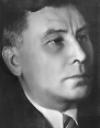 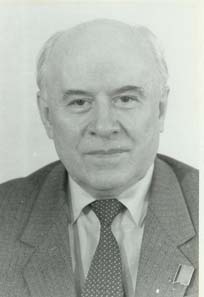 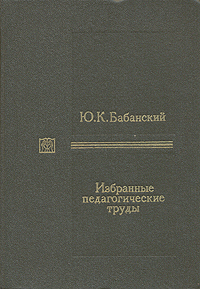 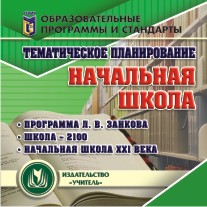 Леонід Володимирович 
Занков.
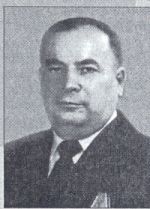 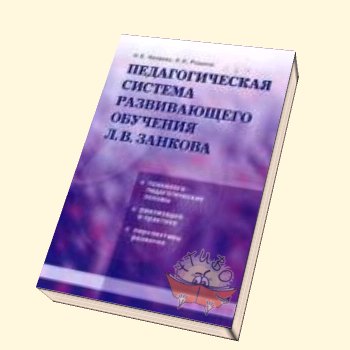 ОНИЩУК ВАСИЛЬ ОНИСИМОВИЧ
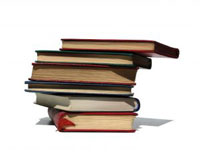 Технологія  - 
 (з грецької ) – 
 «знання про майстерність»
Педагогічна технологія –
це педагогічно і економічно обґрунтований процес досягнення гарантованих, потенційно відтворюваних запланованих педагогічних результатів,  який включає формування знань і умінь студентів через розкриття спеціально переробленого змісту і який реалізується суворо на засадах НОП
Причини,
 що викликають  інтерес
 до нових технологій навчання
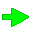 потреба у розвитку творчої ініціативи педагогів у пошуках нових форм і методів педагогічної діяльності
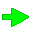 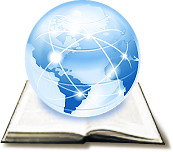 збільшується можливість відібрати найобдарованіших  студентів для подальшого їх навчання
нові прогресивні навчальні технології
стратегія ефективного або якісного навчання
адаптивна система навчання
технологія розвивального навчання
кредитно-модульне навчання
технологія інтегративного навчання,
діалоговий підхід до освіти
технологія інтерактивного навчання
комп'ютерні технології навчання
Адаптивна система навчання -
уміння правильно організувати роботу з першокурсниками
дидактичний бар'єр між викладачем і студентом
Особистісно орієнтоване навчання - 
  підтримувати та розвивати
 природні якості студента, його здоров’я,
 індивідуальні здібності,
 допомагати в становленні його суб’єктивності,
 соціальності, творчої самореалізації
пріоритет індивідуальності як активного носія суб’єктивного  досвіду, що склався задовго до впливу соціально організованого навчання;
при конструюванні та реалізації освітнього процесу потрібна особлива робота викладача для виявлення досвіду кожного студента;
в освітньому процесі відбувається «зустріч» суспільно-історичного досвіду, що задається навчанням, та досвіду студента;
взаємодія двох видів досвіду студента повинна відбуватись шляхом їх постійного узгодження, використання всього накопиченого  у його власній життєдіяльності;
головним результатом навчання повинно бути формування пізнавальних здібностей на основі оволодіння відповідними знаннями та уміннями;
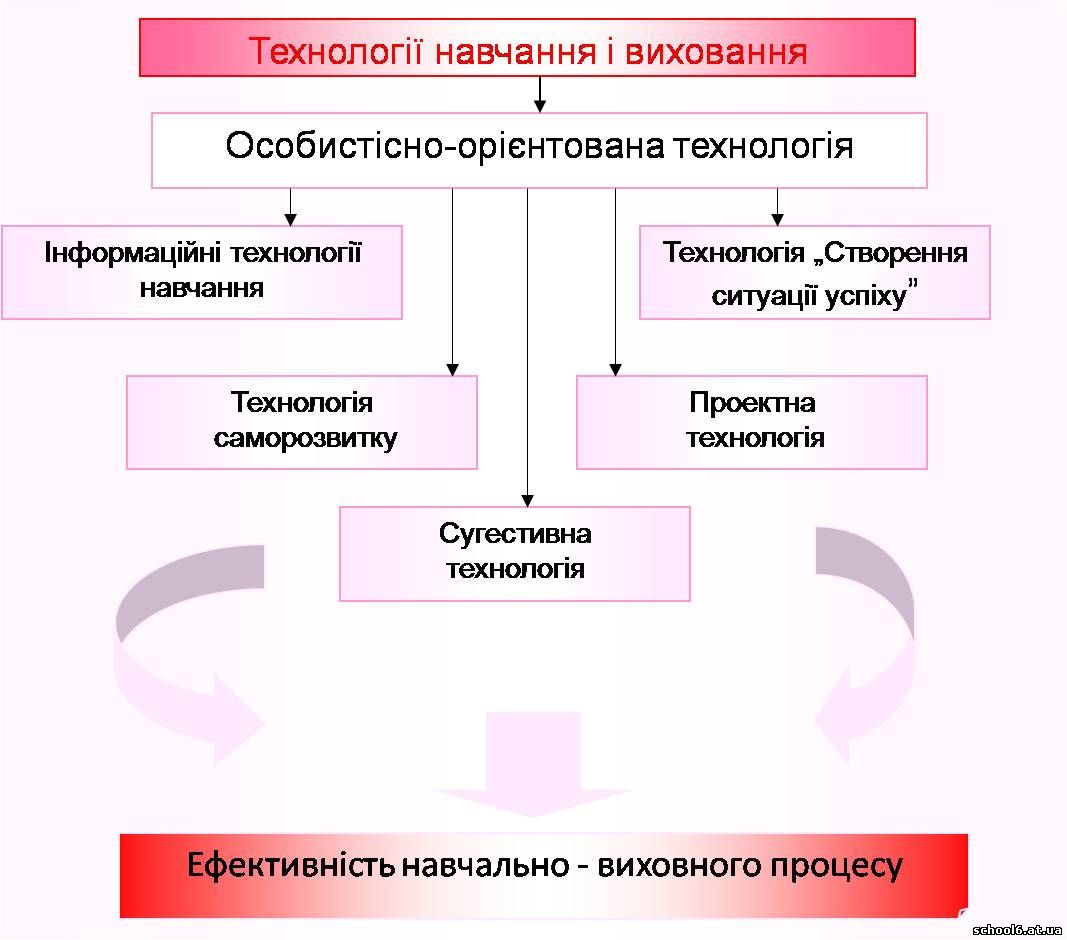 Впровадження Технології особистісно орієнтованого навчання :
реалізація завдань
система різнорівневих завдань;
особистісно орієнтована педагогічна ситуація;
 навчальна ситуація;
індивідуальні творчі завдання, пошук інформації і різні види її презентації – реферативний, відео, мультимедійна презентація тощо;
робота над навчальним проектом.
націлена на забезпечення ритмічної роботи,
 для чого дисципліна, що вивчається, розбивається на окремі блоки-модулі
на вивчення модуля відводиться відповідне число занять різного виду;
студент може отримати додаткові бали для підвищення рейтингу за високі місця в олімпіаді з певної дисципліни, за участь у наукових учнівських конференціях, за експериментальну роботу;
рейтинг за окремим модулем складається із середнього бала за всіма видами звітності з урахуванням кількості годин, відведених на навчання конкретного модуля.
система інтегрованого
 навчання
комплексне навчання –
 метод навчання, який допускає, 
що викладач, по можливості, чітко визначає реакції, поняття, ідеї та навички, які мають бути засвоєні студентом, 
а потім за допомогою багатостороннього підходу допомагає студенту спрямувати власну діяльність на досягнення цих цілей.
 При цьому студент може діяти у власному темпі, заповнюючи прогалини у своїх знаннях або пропускаючи те, що вже засвоєно.
інтерактивні методи навчання
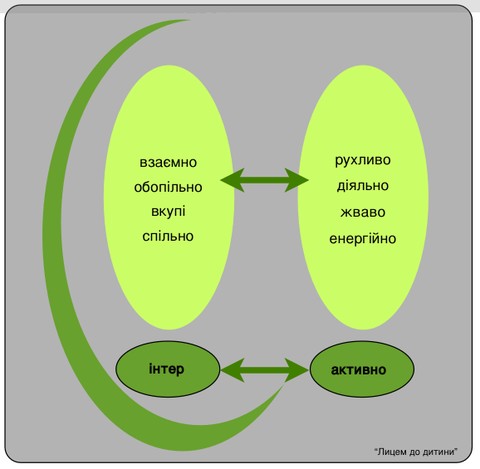 1) ділові та предметні ігри
2) мотиваційні ігри
3) функціональні ігри
4) організаційно- діяльнісні   ігри
комп'ютерні технології навчання -
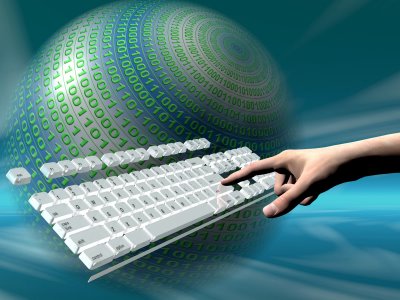 розкриття, розвиток і реалізація інтелектуального потенціалу студента при забезпеченні педагогічного впливу і досягнення освітніх цілей, які визначаються необхідністю інтенсифікації процесу навчання
Удосконалення методології і стратегії вибору змісту навчання
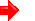 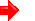 Удосконалення  методів й організаційних форм навчання і виховання
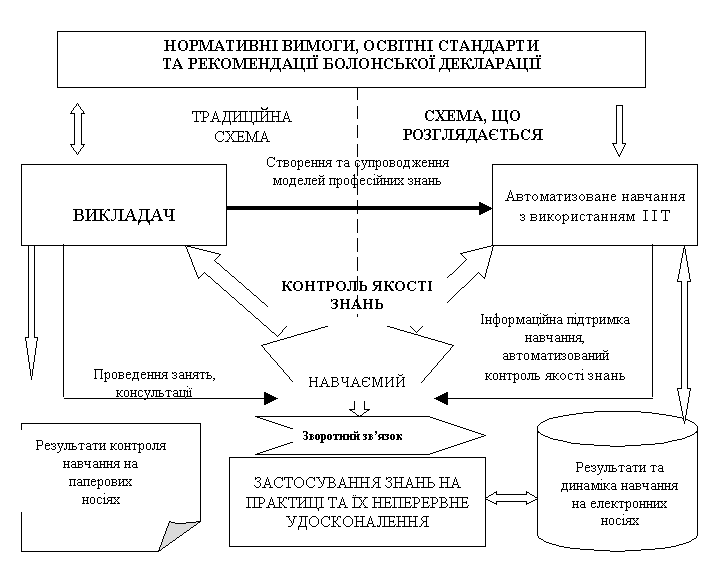 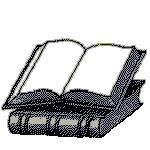 Навчання учня – специфічний вид
пізнання об'єктивного світу
Пізнання учня, 
завдяки вчителю,
відбувається 
швидше і легше.


Матеріал
 адаптується
до вікових і
індивідуальних 
можливостей учня
Учень пізнає 
суб'єктивно нове

Не відкриває
наукових істин, 
а засвоює вже
накопичені наукою 
уявлення,поняття,
закони,теорії…
Поєднання педагогічного управління з
власною ініціативою і самостійністью учнів
Процес навчання
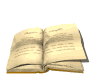 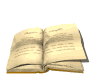 Зміст навчання
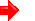 Предметний
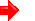 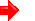 Інтеграція 
навчальних курсів
Дифференціація 
навчальних курсів,
програм
Всебічний творчий розвиток 
особистості учня
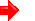 Функції навчання
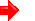 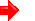 Навчальна
Розвивальна
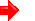 Виховна
Синергетичний підхід
Характеризує особистісний розвиток педагога й учня не тільки як поступовий, лінійний, безконфліктний процес, а як процес, що супроводжується суперечностями, які зумовлюють трансформацію ціннісних орієнтацій, самопізнавальну і самовиховну активність.
Діяльнісний підхід
Ґрунтується на врахуванні єдності підсистем викладання й учіння, які функціонують у нероздільній цілісності, взаємозв'язках і взаємовпливах.
Праксеологічний підхід
Він забезпечує ефективне управління діяльністю через її всебічний самоаналіз, самооцінювання, цілеспрямоване моделювання умов і засобів удосконалення на основі синтезу теоретичних знань та емпіричного досвіду.
Гуманістичний підхід
Цей підхід сприяє становленню і вдосконаленню цілісної особистості, яка самостійно формує власний досвід, прагне активно реалізувати свої можливості, здатна до усвідомленого та обґрунтованого вибору рішень у різних життєвих і навчальних ситуаціях.
Культурологічний підхід
Його реалізація пов'язана з прагненням подолати тенденції розвитку безособистісної, абстрактно-формальної педагогіки.
Аксіологічний підхід
Він характеризує цінності як основу регуляції людської поведінки, навчальної і професійної діяльності, прийняття рішень у ситуаціях вибору, дає змогу аналізувати процес формування системи знань, умінь, навичок через детермінацію ціннісного ставлення педагога й учня до змісту і результатів власної діяльності, професійних ролей і позицій.
Суб'єктний підхід
Його у педагогічних теоріях відображено та визначено в поняттях "активність", "самостійність", "ініціативність", "творчість"
Акмеологічний підхід
Спрямований на вдосконалення і корекцію професійної діяльності, забезпечує керування індивідуально-професійним розвитком майбутнього вчителя, орієнтує його на постійне самовдосконалення і здатність до самореалізації, саморегуляції і самоорганізації.
Компетентнісний підхід
Він передбачає усвідомлення своїх спонукань до діяльності, прагнень і ціннісних орієнтацій, мотивів, уявлень про свої соціально-професійні ролі; аналіз та оцінку своїх особистісних якостей, знань, умінь та навичок; регулювання на цій основі свого саморозвитку і власної діяльності.
Дякую за увагу!